04
Quality testing using SARS-CoV-2 Antigen RDTs
Disclaimer
WHO Health Security Learning Platform – Training Materials

These WHO Training Materials are © World Health Organization (WHO) 2022. All rights reserved.

Your use of these materials is subject to the “WHO Health Security Learning Platform, Training Materials – Terms of Use”, which you accepted when downloading them and which are available on the Health Security Learning Platform at: https://extranet.who.int/hslp.  

Should you adapt, modify, translate, or in any other way revise the contents of these materials, you shall not imply that WHO is in any way affiliated with such modifications and shall not use the WHO name or emblem in such modified materials.  

Furthermore, please inform WHO of any modifications of these materials that you use publicly, for record-keeping purposes and continued development, by emailing ihrhrt@who.int.
2
SARS-CoV-2 Antigen Rapid Diagnostic Test Training Workshop – v3.0 | Quality testing using SARS-CoV-2 Antigen RDTs
Learning objectives
At the end of this module, you should be able to:   
describe what is quality testing and why is it important;  
explain the types of inaccurate results and their consequences;  
list common errors in the pre-testing, testing and post-testing phases and how to avoid them.
3
SARS-CoV-2 Antigen Rapid Diagnostic Test Training Workshop – v3.0 | Quality testing using SARS-CoV-2 Antigen RDTs
What is a quality test and why is it important?
A quality test is accurate and reliable, with results reported in a timely manner.

Quality-assured SARS-CoV-2 Antigen RDT testing is critical for the correct management of patients.

As healthcare workers performing SARS-CoV-2 Antigen RDT testing, you are critical to scaling up COVID-19 testing in your country and saving lives.

It is your responsibility to ensure the quality of the tests you perform by avoiding errors in testing.
4
SARS-CoV-2 Antigen Rapid Diagnostic Test Training Workshop – v3.0 | Quality testing using SARS-CoV-2 Antigen RDTs
When do testing errors occur?
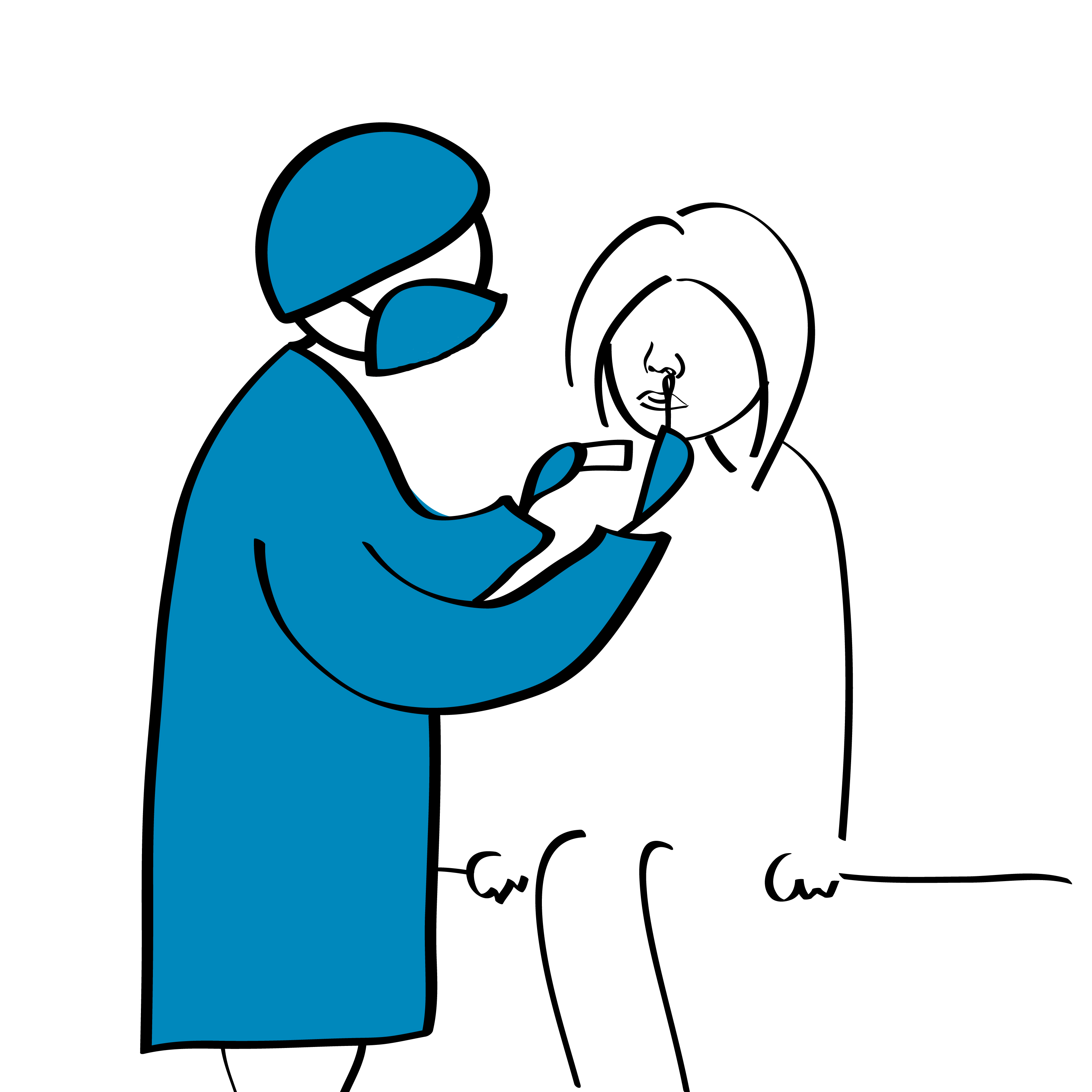 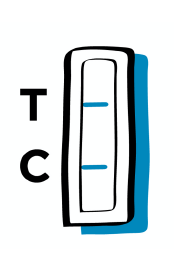 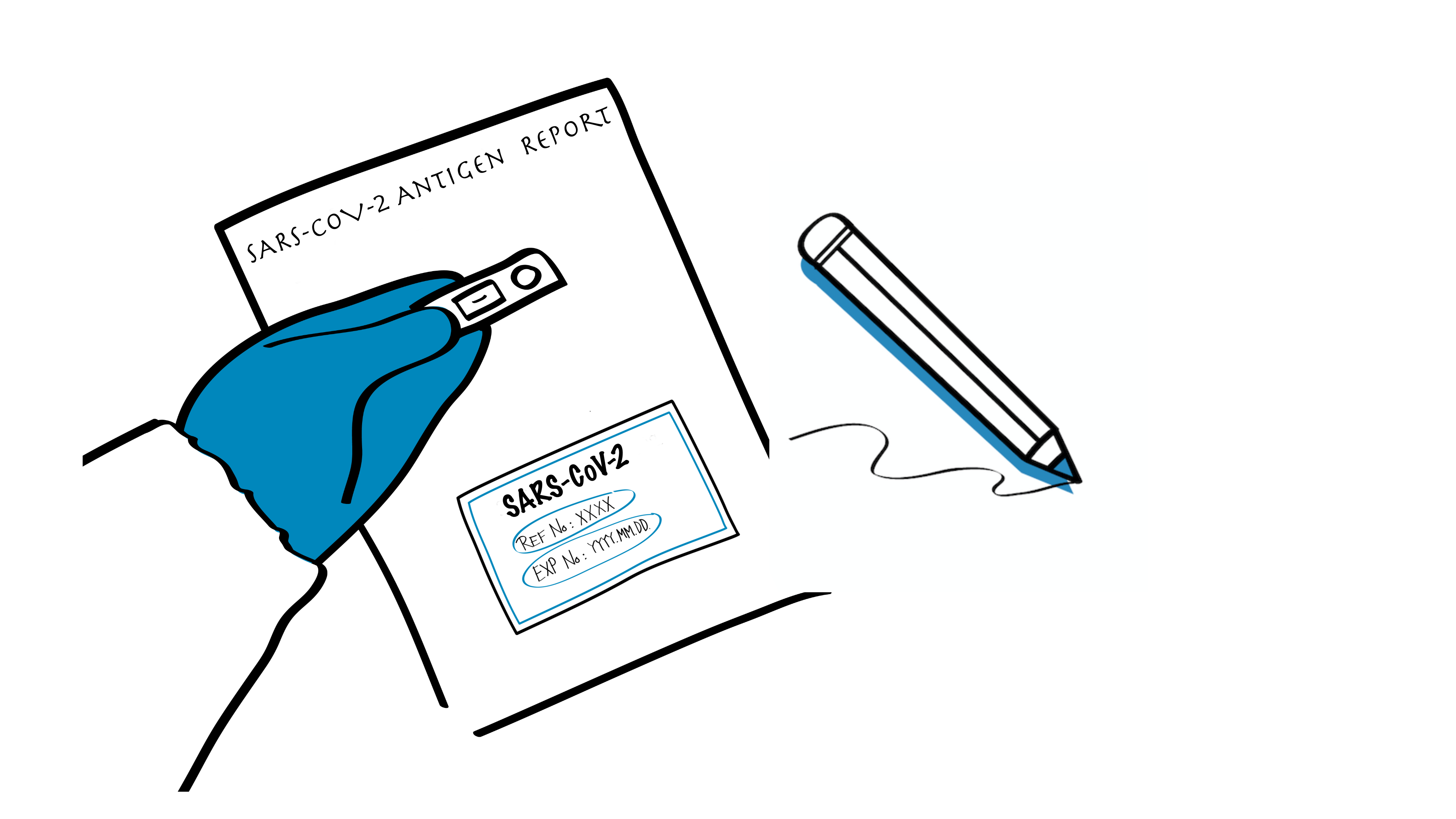 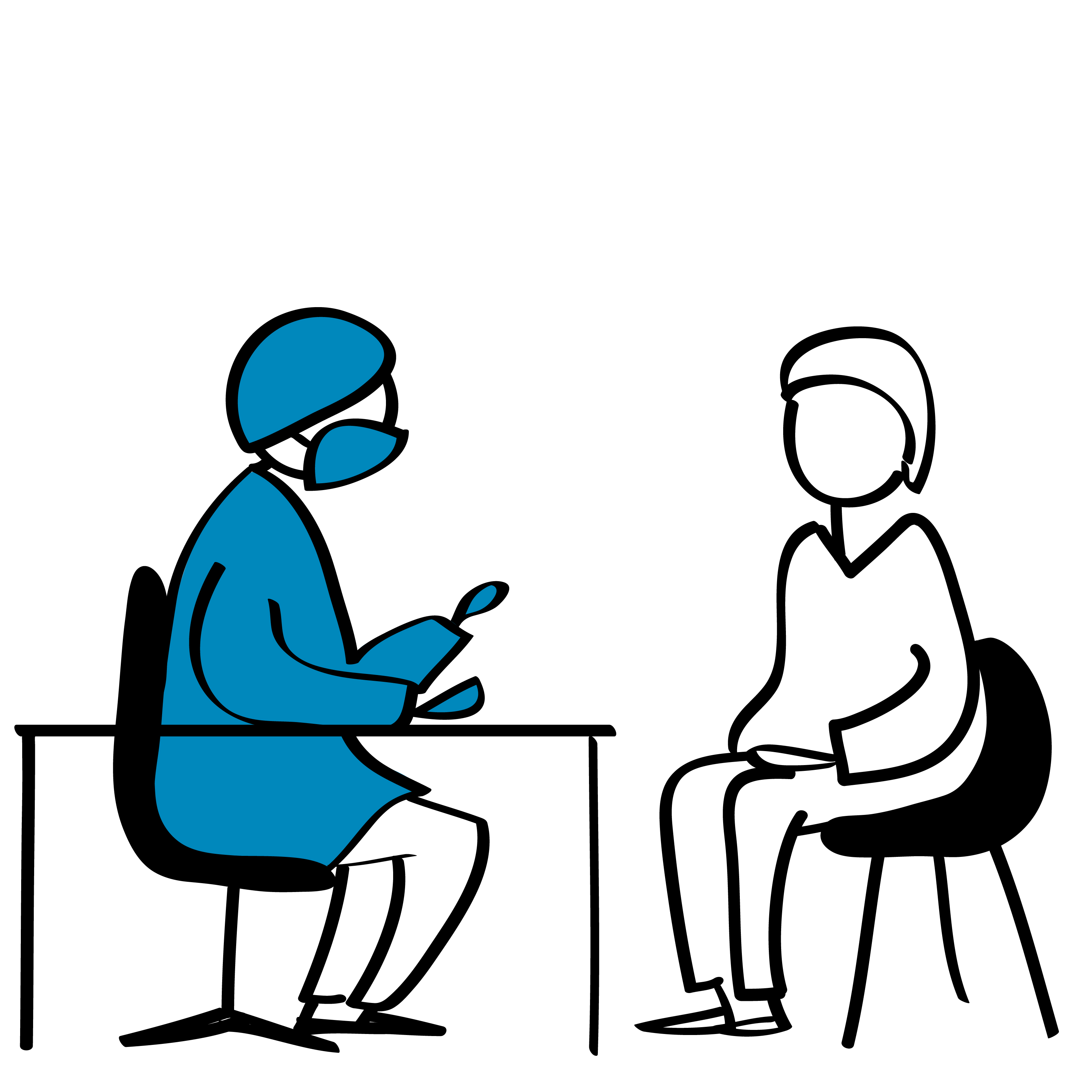 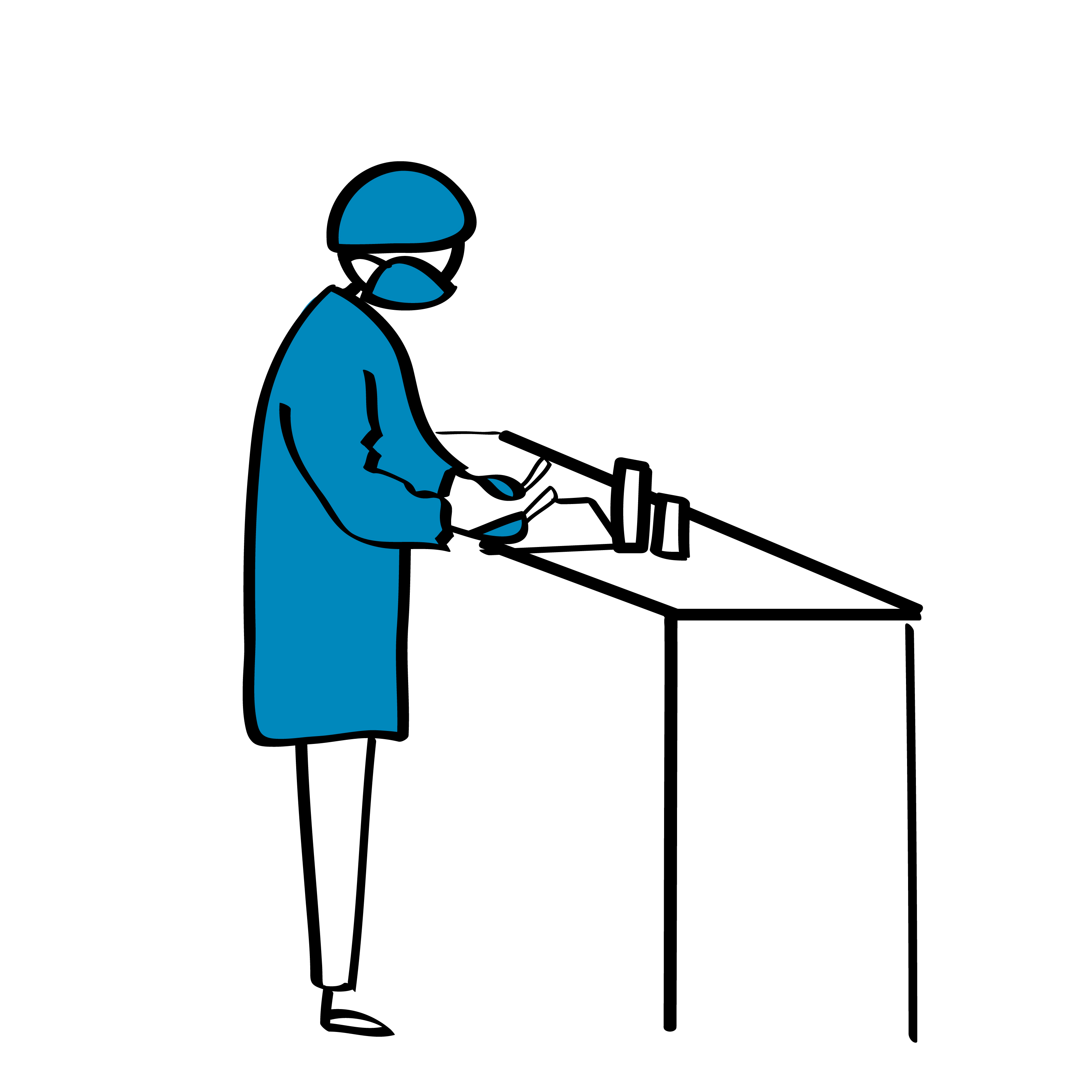 At all stages of the testing process
5
SARS-CoV-2 Antigen Rapid Diagnostic Test Training Workshop – v3.0 | Quality testing using SARS-CoV-2 Antigen RDTs
Inaccurate results
Inaccurate results may result in:

a person without SARS-CoV-2 infection being classified as having COVID-19 (false positive)
					or
a person with SARS-CoV-2 infection being classified as not having COVID-19 (false negative) 

Invalid results require the collection of an additional sample. If the person does not return to the health facility, a possible COVID-19 diagnosis may be missed.
6
SARS-CoV-2 Antigen Rapid Diagnostic Test Training Workshop – v3.0 | Quality testing using SARS-CoV-2 Antigen RDTs
Consequences of inaccurate results
False-positive results incorrectly label an uninfected person as being infected with SARS-CoV-2. Consequences include unnecessary quarantine, stigma, psychological distress and unnecessary use of limited resources on contact tracing.

False-negative results mean that infected persons are not detected. Therefore, they may not be isolated and can infect others. In addition, patients with moderate or severe disease may not get appropriate care for COVID-19.
7
SARS-CoV-2 Antigen Rapid Diagnostic Test Training Workshop – v3.0 | Quality testing using SARS-CoV-2 Antigen RDTs
Why do inaccurate results occur?
Individual responsibilities are unclear.
There are no written procedures.
Written procedures are not followed. 
Training is not done or not completed.
Checks are not done for transcription errors (results recorded incorrectly).
Test kits are not stored properly. 
The inherent nature of the test itself (i.e. sensitivity and specificity). 
Quality control (QC) measures are not performed.
8
SARS-CoV-2 Antigen Rapid Diagnostic Test Training Workshop – v3.0 | Quality testing using SARS-CoV-2 Antigen RDTs
Errors before testing and how to avoid them
9
SARS-CoV-2 Antigen Rapid Diagnostic Test Training Workshop – v3.0 | Quality testing using SARS-CoV-2 Antigen RDTs
Errors during testing and how to avoid them
10
SARS-CoV-2 Antigen Rapid Diagnostic Test Training Workshop – v3.0 | Quality testing using SARS-CoV-2 Antigen RDTs
Errors after testing and how to avoid them
11
SARS-CoV-2 Antigen Rapid Diagnostic Test Training Workshop – v3.0 | Quality testing using SARS-CoV-2 Antigen RDTs
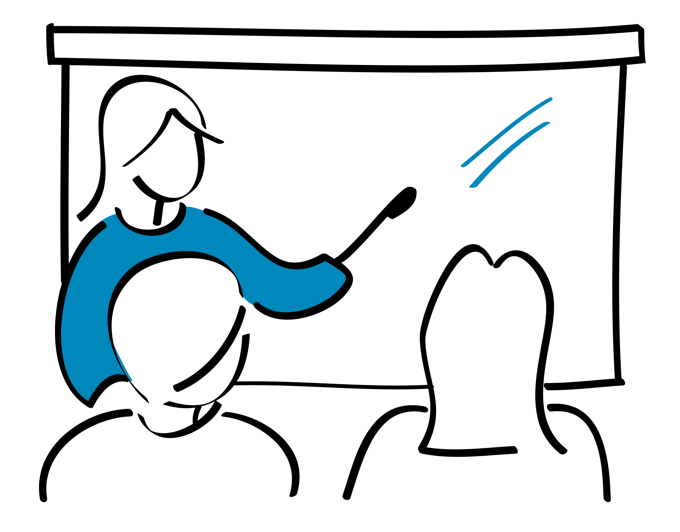 Key points
Errors can occur at all stage of the testing process.

Inaccurate results may result in:
a person without SARS-CoV-2 infection being classified as having COVID-19 (false positive)
		or
a person with SARS-CoV-2 infection being classified as not having COVID-19 (false negative).

It is your responsibility to ensure the quality of the tests you perform by avoiding errors in testing.
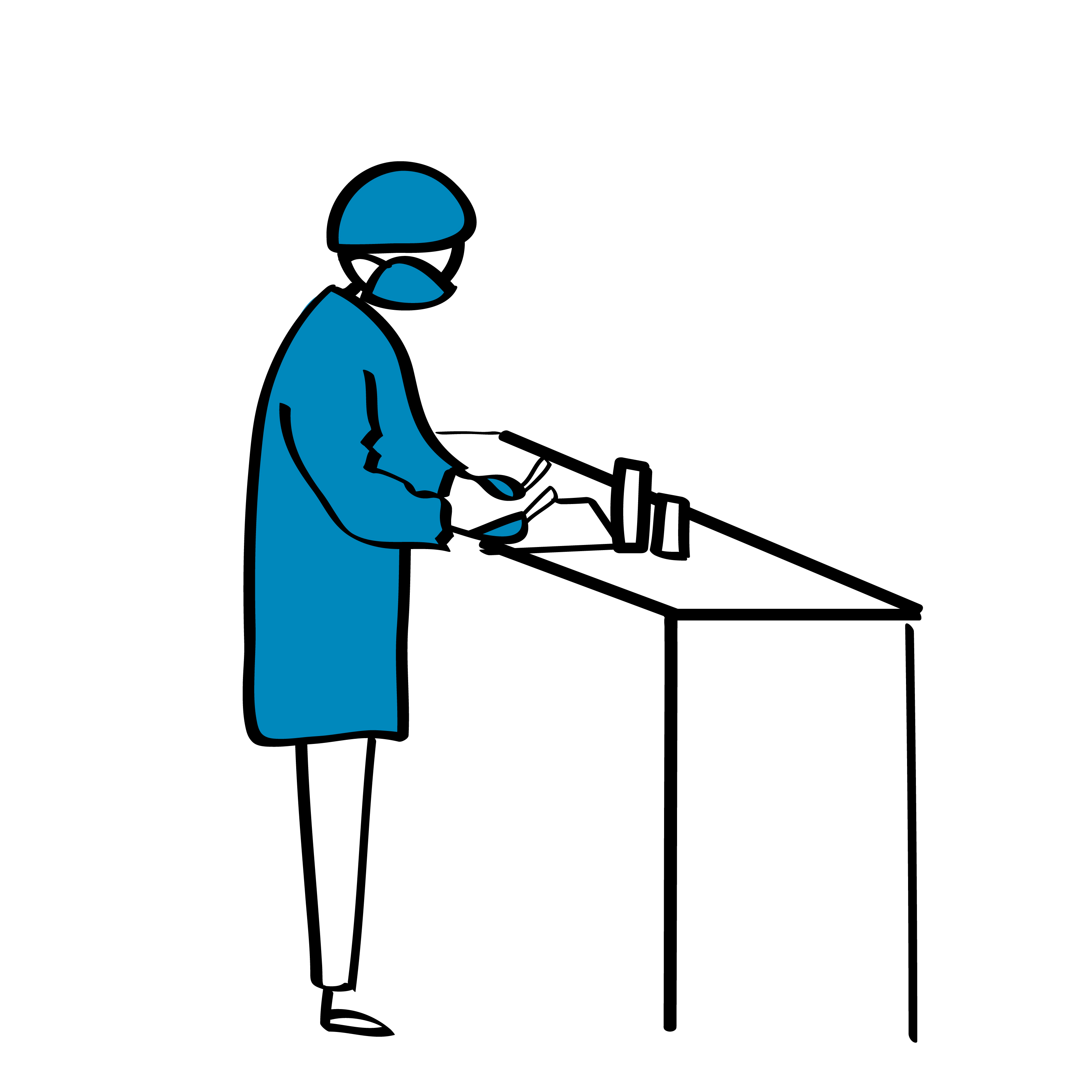 SARS-CoV-2 Antigen Rapid Diagnostic Test Training Workshop – v3.0 | Quality testing using SARS-CoV-2 Antigen RDTs
12
Questions?
13